Résultats de l’enquête de novembre 2023 sur le frelon asiatique auprès des apiculteurs du Lot & Garonne
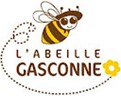 L’Abeille Gasconne
Le 5 décembre 2023
81 réponses entre le 10 et le 22 novembre 2023
Taille des ruchers
Localisations des ruchers
92% des apiculteurs indiquent que la pression du frelon est forte, très forte ou si forte qu’ils vont abandonner
83% des apiculteurs voient cette pression augmenter
Pas d’avis tranché sur la pression plus forte des frelons auprès d’un point d’eau
Toutes les races touchées par le frelon
Taux de mortalité supérieur à 10%
Tous les types de ruches sont attaqués
Les apiculteurs piègent surtout en automne
88% des apiculteurs piègent prés le rucher
Type de piégeage
Appâts utilisés
Autres équipements de piégeage
Vos attentes du syndicat ?
Les nids
contribuer au développement d'outils pour le repérage et destruction des nids
Avoir un moyen de signaler les nids de frelons asiatiques
mise en place par canton d'une carte en ligne pour répertorier les nids découverts
former et équiper le plus de collègues à la destruction
pourvoir faire intervenir un pro quand personne ne veut prendre en charge la destruction.
Les pièges
Faire connaître les différents dispositifs, harpes électriques et différentes muselières et leur efficacité
mise à disposition de plan de harpe électrique
Achat de matériel pour fabriquer des harpes avec ateliers de montage.
Ateliers fabrication de cônes avec imprimante 3D et harpe
Définition d'appât efficace
Alertes sur les périodes de piégeage.
Achats groupés pour pièges 
Trouver des phéromones efficaces pour le printemps
Une action politique
demander aux collectivités de faire de l'information et de fournir à la population des pièges
pousser au maximum la population a piéger en février
action nationale et simultanée de détection et destruction des nids
monter aux créneaux pour rendre les frelons nuisibles et obliger les pouvoir public à détruire les nids
Informer la population
Campagne d'information et de sensibilisation concernant le frelon et l’intérêt des pièges auprès du public non-apiculteur 
Ce que vous êtes en train de faire: mutualiser les connaissances.
Financiers
que l’état prenne en charge la destruction des nids
Des aides aides pour les pertes de colonies